Логоритмика, как метод развития у детей музыкальных способностей.
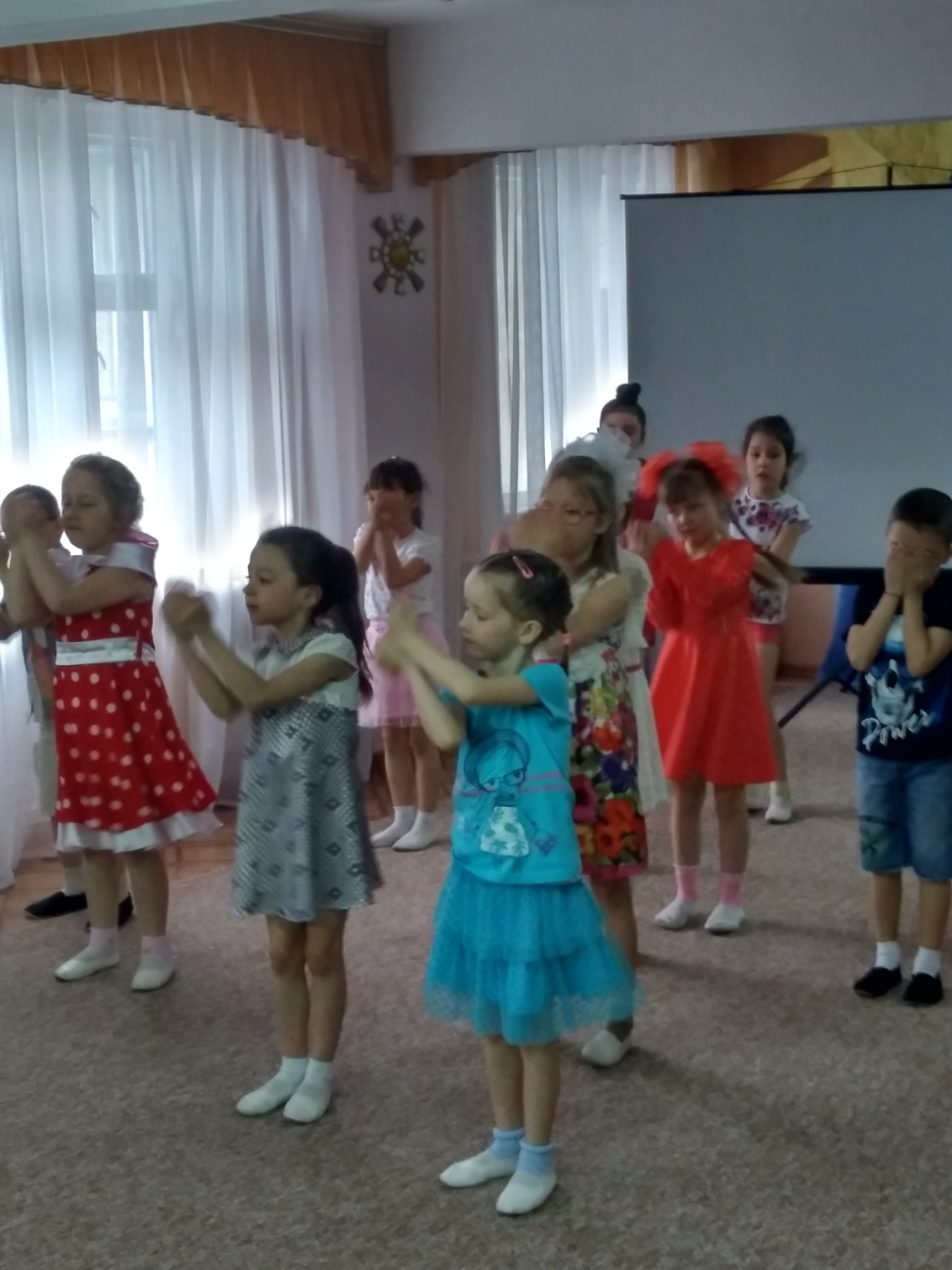 Почему логоритмика?
Характерной особенностью этого метода является игровая форма подачи учебного материала, комплексный характер, доступность и практичность использования, что превращает занятия в веселую обучающую игру.
Что такое логоритмика?
Музыка
Логоритмика
Речь
Движение
Занятия веселой музыкально- ритмичной деятельностью:
1. Полезны для всестороннего гармоничного развития личности малыша.
2. Развивают музыкальный слух, ритм и память, активную речь, эмоциональность, внимательность, творчество, навыки мелкой и крупной моторики. А также слуховые, зрительные, тактильные способности к восприятию информации и концентрации внимания.
3. Улучшают общее физическое развитие, укрепляют мышечные корсет, формируют осанку.
4. Воспитывают умения взаимодействовать в коллективе, добиваясь взаимопонимания и компромиссов.
Традиционность,
интерес и удовольствие детей.
Почему ритмика?
Все  окружающее нас живет по законам ритма. Смена времен года, день и ночь, сердечный ритм и многое другое подчинено определенному ритму. Любые ритмические движения активизируют деятельность мозга человека. Поэтому с самого раннего детства рекомендуется заниматься развитием чувства ритма в доступной для дошкольников форме- ритмических упражнениях и играх. Занятия создают положительный эмоциональный настрой к выполнению упражнений.
Какие задачи решаются?
Музыкально – ритмические игры и упражнения используются на занятиях по ритмике для решения самых разных задач.
Как строится занятие?
Каждое логоритмическое занятие имеет сюжетный характер. Ярко, эмоционально, в атмосфере праздника дети учатся многим интересным вещам.
Развитие слухового внимания
Развитие общей и тонкой маторики,мимики, пантомимики.
Воспитание выразительности и грации движения, умение перевоплощаться
Развитие физиологичес-кого и фонационного дыхания.
В чем ценность?
Для детей дошкольного возраста очень ценными являются имитационные движения, включение которых в занятие помогает работе над выразительностью движения, над пластикой, над эмоциональной насыщенностью.
Музыкально –игровые упражнения.
« Лягушата», « Автобус», « Сороконожка», « Червячки», 
« Марш»,» Пугало», « У Жирафов», « Охотник и заяц», « Утята» и др.
Пальчиковая гимнастика.
« Разминка», 
« Поднимаем руки», « Солдатики», 
« Вертушки», 
« Играем на рояле», « Дождик», 
« Молоточки», 
« Бабочки», 
« Птицы-пальчики», «Волны», « Паучки» и др.